Peace on Earth to All Whom God Favors 平安歸與地上祂所喜悅的人
12/22/2018
Rev. Joseph Chang 張玉明牧師
BOLGPC 爾灣大公園靈糧堂
1當那些日子，該撒亞古士督有旨意下來，叫天下人民都報名上冊。2這是居里扭作敘利亞巡撫的時候，頭一次行報名上冊的事。3眾人各歸各城，報名上冊。4約瑟也從加利利的拿撒勒城上猶太去，到了大衛的城，名叫伯利恆，因他本是大衛一族一家的人，5要和他所聘之妻馬利亞一同報名上冊。那時馬利亞的身孕已經重了。【路 2:1-5】1In those days a decree went out from Caesar Augustus that all the world should be registered. 2This was the first registration when Quirinius was governor of Syria. 3And all went to be registered, each to his own town. 4And Joseph also went up from Galilee, from the town of Nazareth, to Judea, to the city of David, which is called Bethlehem, because he was of the house and lineage of David, 5to be registered with Mary, his betrothed, who was with child. 【Luke 2:1-5】
6他們在那裡的時候，馬利亞的產期到了，7就生了頭胎的兒子，用布包起來，放在馬槽裡，因為客店裡沒有地方。8在伯利恆之野地裡有牧羊的人，夜間按著更次看守羊群。9有主的使者站在他們旁邊，主的榮光四面照著他們；牧羊的人就甚懼怕。【路 2:6-9】6And while they were there, the time came for her to give birth. 7And she gave birth to her firstborn son and wrapped him in swaddling cloths and laid him in a manger, because there was no place for them in the inn. 8And in the same region there were shepherds out in the field, keeping watch over their flock by night. 9And an angel of the Lord appeared to them, and the glory of the Lord shone around them, and they were filled with fear. 【Luke 2:6-9】
10那天使對他們說：不要懼怕！我報給你們大喜的信息，是關乎萬民的；11因今天在大衛的城裡，為你們生了救主，就是主基督。12你們要看見一個嬰孩，包著布，臥在馬槽裡，那就是記號了。【路 2:10-12】10And the angel said to them, "Fear not, for behold, I bring you good news of a great joy that will be for all the people. 11For unto you is born this day in the city of David a Savior, who is Christ the Lord. 12And this will be a sign for you: you will find a baby wrapped in swaddling cloths and lying in a manger." 【Luke 2:10-12】
13忽然，有一大隊天兵同那天使讚美神說：14在至高之處榮耀歸與神！在地上平安歸與他所喜悅的人（有古卷作：喜悅歸與人）！15眾天使離開他們，升天去了。牧羊的人彼此說：我們往伯利恆去，看看所成的事，就是主所指示我們的。【路 2:13-15】13And suddenly there was with the angel a multitude of the heavenly host praising God and saying, 14" Glory to God in the highest, and on earth peace among those with whom he is pleased!" 15When the angels went away from them into heaven, the shepherds said to one another, "Let us go over to Bethlehem and see this thing that has happened, which the Lord has made known to us." 【Luke 2:13-15】
16他們急忙去了，就尋見馬利亞和約瑟，又有那嬰孩臥在馬槽裡；17既然看見，就把天使論這孩子的話傳開了。18凡聽見的，就詫異牧羊之人對他們所說的話。19馬利亞卻把這一切的事存在心裡，反復思想。20牧羊的人回去了，因所聽見所看見的一切事，正如天使向他們所說的，就歸榮耀與神，讚美他。【路 2:16-20】16And they went with haste and found Mary and Joseph, and the baby lying in a manger. 17And when they saw it, they made known the saying that had been told them concerning this child. 18And all who heard it wondered at what the shepherds told them. 19But Mary treasured up all these things, pondering them in her heart. 20And the shepherds returned, glorifying and praising God for all they had heard and seen, as it had been told them. 【Luke 2:16-20】
Signs of Messiah 彌賽亞的記號
(1). The Messiah was born in Bethlehem, the City of David, 	彌賽亞誕生在伯利恆, 大衛誕生的城市. 
(2) the baby was wrapped in a swaddling cloth, and  
  	嬰兒用布包裹著.
(3) lying in a manger.
	躺在馬槽裡
I. Glory to God in the Highest! 至高之處榮耀歸與神!
A. He came as a baby without any defense. 沒有任何防衛能力的來到世界上.
I. Glory to God in the Highest! 至高之處榮耀歸與神!
A. He came as a baby without any defense. 沒有任何防衛能力的來到世界上.
B. He came as a baby without any demand. 沒有任何要求的來到世界上.
I. Glory to God in the Highest! 至高之處榮耀歸與神!
A. He came as a baby without any defense. 沒有任何防衛能力的來到世界上.
B. He came as a baby without any demand. 沒有任何要求的來到世界上.
C. He came as a baby without any defect. 沒有任何瑕疵的來到這個世界上.
29次日，約翰看見耶穌來到他那裡，就說：「看哪，神的羔羊，除去（或作：背負）世人罪孽的！【約 1:29】
29The next day he saw Jesus coming toward him, and said, "Behold, the Lamb of God, who takes away the sin of the world! 【John 1:29】
II. Peace on Earth to all whom God favors.地上平安歸與祂所喜悅的人.
Whom are the ones that God favors?
誰是神所喜悅的人?

12凡接待他的，就是信他名的人，他就賜他們權柄，作神的兒女。【約 1:12】12But to all who did receive him, who believed in his name, he gave the right to become children of God, 【John 1:12】
II. Peace on Earth to all whom God favors.地上平安歸與祂所喜悅的人.
A. To bring peace to our relationship with God. 我們和神有平安的關係.
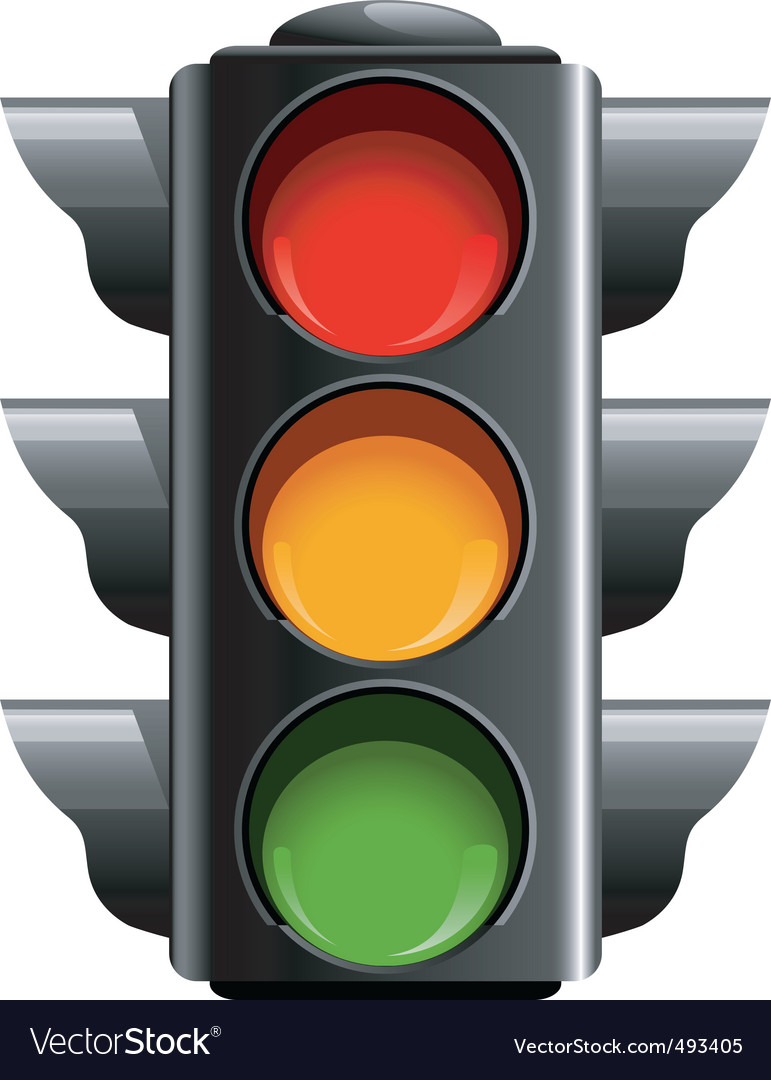 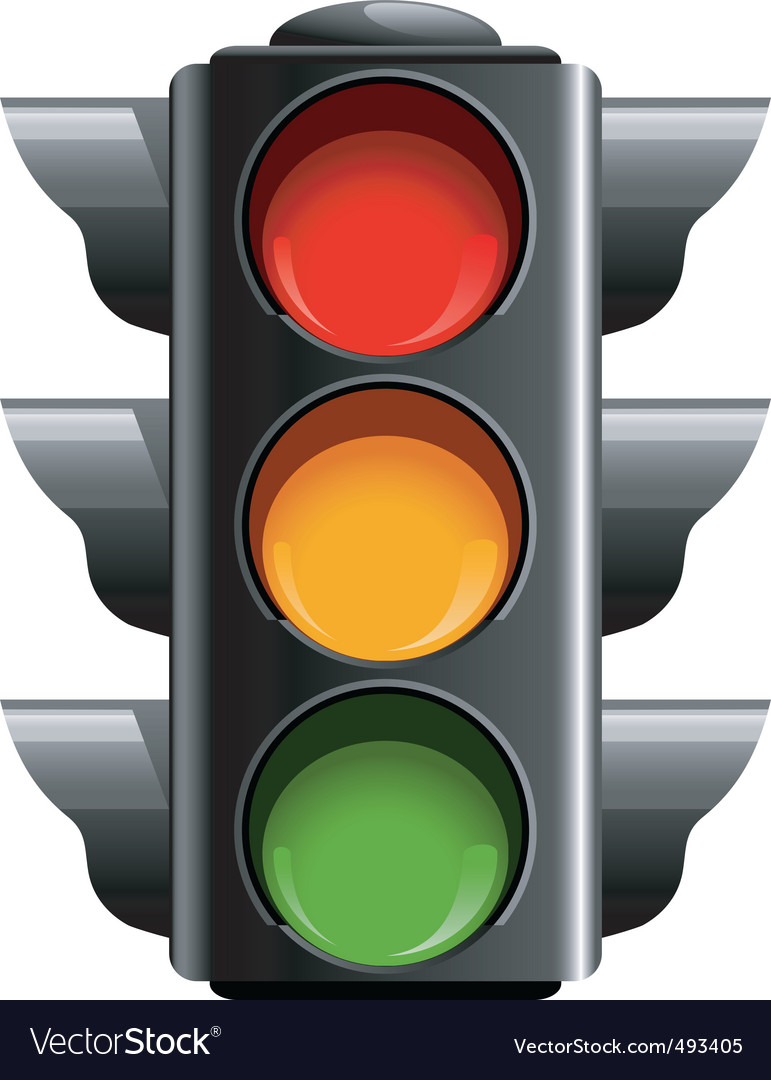 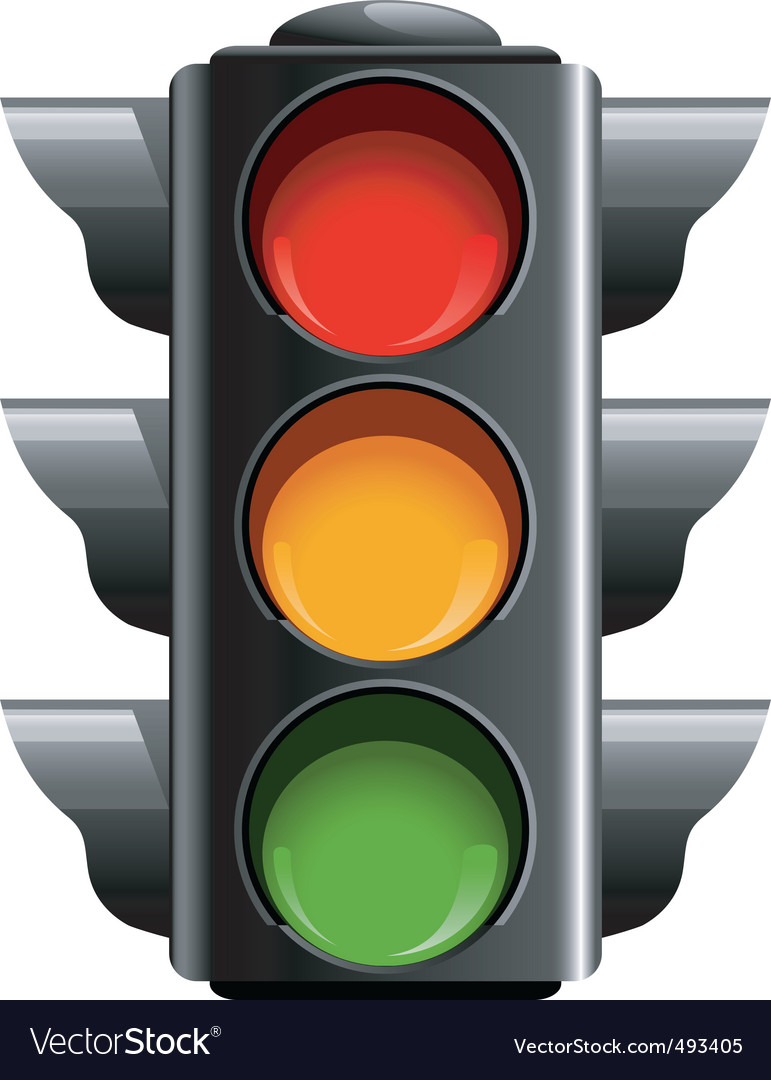 6應當一無罣慮，只要凡事藉著禱告、祈求，和感謝，將你們所要的告訴神。7神所賜、出人意外的平安必在基督耶穌裡保守你們的心懷意念。【腓 4:6~7】6do not be anxious about anything, but in everything by prayer and supplication with thanksgiving let your requests be made known to God. 7And the peace of God, which surpasses all understanding, will guard your hearts and your minds in Christ Jesus. 【Phil 4:6~7】
6應當一無罣慮，只要凡事藉著禱告、祈求，和感謝，將你們所要的告訴神。7神所賜、出人意外的平安必在基督耶穌裡保守你們的心懷意念。【腓 4:6~7】6do not be anxious about anything, but in everything by prayer and supplication with thanksgiving let your requests be made known to God. 7And the peace of God, which surpasses all understanding, will guard your hearts and your minds in Christ Jesus. 【Phil 4:6~7】
II. Peace on Earth to all whom God favors.地上平安歸與祂所喜悅的人.
A. To bring peace to our relationship with God. 我們和神有平安的關係.
B. To bring peace to our relationship with selves. 我們和自己有平安的關係.
36夫子，律法上的誡命，那一條是最大的呢？37耶穌對他說：你要盡心、盡性、盡意愛主─你的神。38這是誡命中的第一，且是最大的。39其次也相倣，就是要愛人如己。40這兩條誡命是律法和先知一切道理的總綱。【太 22:36~40】36"Teacher, which is the great commandment in the Law?" 37And he said to him, ""You shall love the Lord your God with all your heart and with all your soul and with all your mind." 38"This is the great and first commandment." 39"And a second is like it: You shall love your neighbor as yourself." 40"On these two commandments depend all the Law and the Prophets." " 【Matt 22:36~40】
36夫子，律法上的誡命，那一條是最大的呢？37耶穌對他說：你要盡心、盡性、盡意愛主─你的神。38這是誡命中的第一，且是最大的。39其次也相倣，就是要愛人如己。40這兩條誡命是律法和先知一切道理的總綱。【太 22:36~40】36"Teacher, which is the great commandment in the Law?" 37And he said to him, ""You shall love the Lord your God with all your heart and with all your soul and with all your mind." 38"This is the great and first commandment." 39"And a second is like it: You shall love your neighbor as yourself." 40"On these two commandments depend all the Law and the Prophets." " 【Matt 22:36~40】
II. Peace on Earth to all whom God favors.地上平安歸與祂所喜悅的人.
A. To bring peace to our relationship with God. 我們和神有平安的關係.
B. To bring peace to our relationship with selves. 我們和自己有平安的關係.
C. To bring peace to our relationship with our fellow men. 我們和別人有平安的關係.
The Lord’s Prayer 主禱文
免我們的罪, 如同我們免了別人的罪(別人對我的得罪).
“Forgive our sins as we also forgive those who sinned against us!”—if you are a commoner. 若你是一般人.
The Lord’s Prayer 主禱文
免我們的罪, 如同我們免了別人的罪(別人對我的得罪).
“Forgive our sins as we also forgive those who sinned against us!”—if you are a commoner. 若你是一般人.
“Forgive our debts as we also forgive our debtors”—if you are a merchant. 若你是生意人.
The Lord’s Prayer 主禱文
免我們的罪, 如同我們免了別人的罪(別人對我的得罪).
“Forgive our sins as we also forgive those who sinned against us!”—if you are a commoner. 若你是一般人.
“Forgive our debts as we also forgive our debtors”—if you are a merchant. 若你是生意人.
“Forgive our trespasses as we forgive those who trespass against us”—if you are a landowner. 若你是地主.
II. Peace on Earth to all whom God favors.地上平安歸與祂所喜悅的人.
A. To bring peace to our relationship with God. 我們和神有平安的關係.
B. To bring peace to our relationship with selves. 我們和自己有平安的關係.
C. To bring peace to our relationship with our fellow men. 我們和別人有平安的關係.
D. To bring peace to our relationship with the environment. 我們和環境有平安的關係.
14在至高之處榮耀歸與神！在地上平安歸與他所喜悅的人！【路 2:14】
14" Glory to God in the highest, and on earth peace among those with whom he is pleased!" 【Luke 2:14】
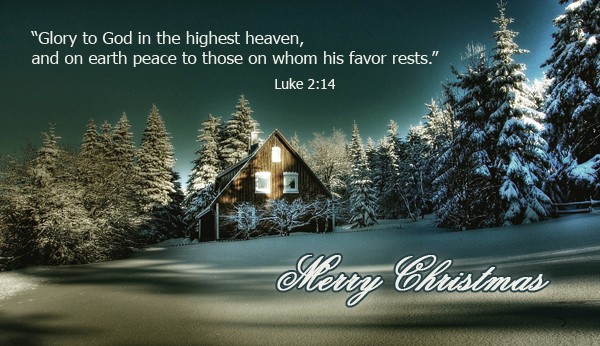 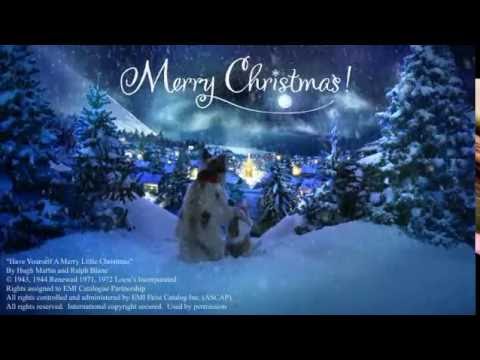 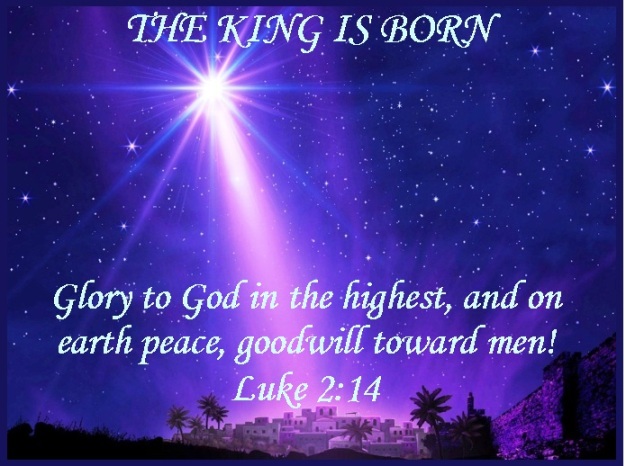